Kisik (O)
#ostanikuci
Kisik je hemijski element koji u periodnom sistemu elemenata nosi simbol O, atomski broj mu je 8, a atomska masa mu iznosi 15,9994(3).
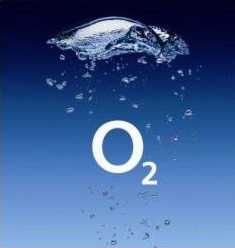 #ostanikuci
Na sobnoj temperaturi kisik je bezbojan plin, bez boje, okusa i mirisa, teži od zraka. Ne gori, ali podržava gorenje, te je kemijski vrlo aktivan. Sniženjem temperature može se ukapljivati (tzv. "tekući kisik"), pa čak i prijeći u čvrsto stanje, pri čemu postaje plavičasto obojen. U čvrstom stanju tvori jednostavnu kubičnu kristalnu rešetku. U vodi je slabo topljiv, ali ipak dovoljno za opstanak života u vodi. Topljivost kisika se smanjuje povišenjem temperature.
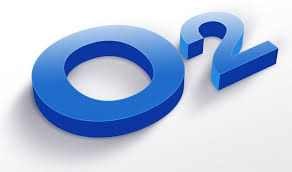 #ostanikuci
Ozon 
Ozon je plavkasti plin karakterističnog prodornog mirisa, koji je jako oksidacijsko sredstvo, zbog čega se pare alkohola zapale. Dobio je ime po grč. riječi ozein, što znači; onaj koji miriše. Kisik se u prirodi, osim u obliku dvoatomne molekule, javlja i kao troatomna molekula O3. Kisik (O2) i ozon (O3) su alotropske modifikacije kisika.Ozon je alotropska modifikacija kisika čije se molekule sastoje od tri kisikova atoma. Obje veze između atoma kisika su jednako dugačke, što upućuje na to da u molekuli ozona ne postoji dvostruka veza, nego da jedan elektronski par istodobno okružuje sve tri jezgre. Prema tome, u molekuli ozona postoje delokalizirani elektroni.Rezonancijske strukture označavaju samo jednu vrstu molekula s delokaliziranim elektronima, a ne smjesu strukturno različitih molekula koje brzo prelaze jedna u drugu.
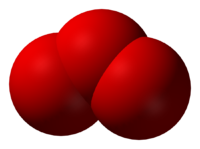 #ostanikuci
#ostanikuci
Hvala na pažnji
Esmir čoloman
#ostanikuci